شنبه  ۲۴شهریور ۱۴۰۳ خورشیدی = ۱۴ سپتامبر ۲۰۲۴ میلادی
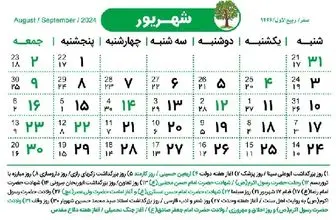 سپتامبر
هدف ها
امروز من می توانم:

با هم کلاسی هایم آشنا شوم و
در باره خودم و کارهایی که در  تابستان انجام دادم گفت وگو کنم .
شعر همشاگردی سلام را با هم کلاسیم بخوانم .

نام کتاب هایی را که در دوران تابستان خواندم بنویسم.
شعری در باره ی خودم با استفاده از صفت ها بنویسم و نقاشی کنم .

دستور زبان فارسی :
با ترکیب دو واژه , یک واژه ی نو بنویسم و آن را در جمله به کار ببرم . 
مانند ِ کتاب و خانه = کتابخانه
تابستان : تیر - مرداد - شهریور
آغاز سال نو،  با شادی و سرور               همدوش و هم زبان ، حرکت به سوی نور   

آغاز مدرسه ، وقت شکفتن است                در زنگ مدرسه ، بیداری من است  

در دل دارم امید ، برلب دارم پیام               همشاگردی سلام ، همشاگردی سلام

مهر از افق دمید ،فصلی دگر رسید              فصل کلاس و درس ،ما را دهد نوید
شد فصل کسب علم، فصل تلاش و کار           دانش به درس ما ، می بخشد اعتبار
در دل دارم امید ، برلب دارم پیام               همشاگردی سلام ، همشاگردی سلام

ای در کنار ما ، آموزگار ما                      چون شمع روشنی ، در روزگار ما 

روشن به نور تو ، کاشانه ی دلم                 در کار من تویی ، حلال مشکلم 

در دل دارم امید ، برلب دارم پیام               همشاگردی سلام ، همشاگردی سلام

فردا از آن توست، ای نسل چاره ساز             با همت و تلاش ، آینده را بساز  

از ما ، تو را درود از ما تو را سلام              هم شاگردی سلام ، هم شاگردی سلام
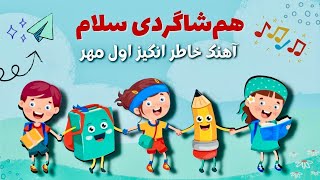 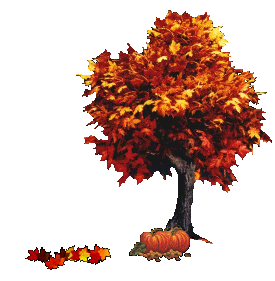 شعری استفاده از صفت ها در باره ی خود بنویسیدٍ‌، مانند این شعر
وسیله های مورد نیاز

۱-دفتر کلاسور و یک دفتر کوچک برای نوشتن خبر 
۲- دو مداد سیاه و یک مداد قرمز
۳- مداد تراش
۴- پاک کن
۵- مداد رنگی یا مداد شمعی
۶-